Customs control system for fissile and radioactive materials in the Russian Federation
Mr. Vladislav Kotovshikov
Deputy Head of General Department of Information Techonology 
Federal Customs Service
Russian Federation
Customs control of nuclear and radioactive materials in Russian Federation
Key Historical points
1995
FCS get the function of control of nuclear and radioactive materials
1996
Development of technical requirements for radiation monitoring equipment
2001
Four Educational centers of customs control of nuclear and radioactive materials are founded on basis of the Russian Customs Academy
2004
Implemented Risk Management System for Front Line Officers  for control of nuclear and radioactive materials
2010 
All Border crossings are fully equipped with RPM’s and handheld radiation monitoring equipment
1997
Testing of the samples of radiation monitoring equipment
1998
Start of equipping border crossings with  radiation monitoring equipment
2001
Implemented technology of Objective monitoring of legal shipments of nuclear and radioactive materials
2006 
Implemented System of online monitoring alarms of RPM’s and FLO reachback
2014, 2019
Providing the radiation safety of big international sports events (Olympic games, FIFA Confederations Cup, FIFA 2018)
Main functions
Prevention of illicit trafficking of nuclear and radioactive materials across the border
Objective monitoring of legal shipments of nuclear and radioactive materials
Implementation of equipment for customs control of nuclear and radioactive materials
International cooperation with customs services  and special organizations on the control of nuclear and radioactive materials
Monitoring of the radiation safety of the Front Line Officers
Organization of training  for the customs authorities on customs control of nuclear and radioactive materials and radiation safety
2
Customs authorities controlling nuclear and radioactive materials
Customs authorities controlling  nuclear and radioactive materials
Front Line Officers
~ 4400 persons
Expert Officers
~1200 persons
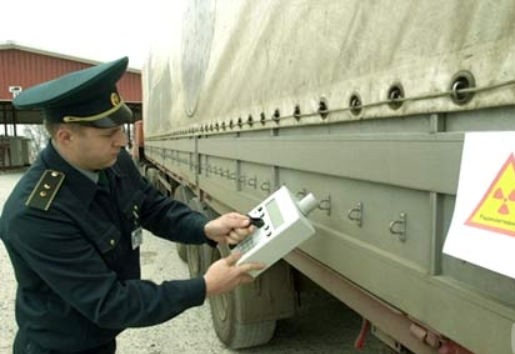 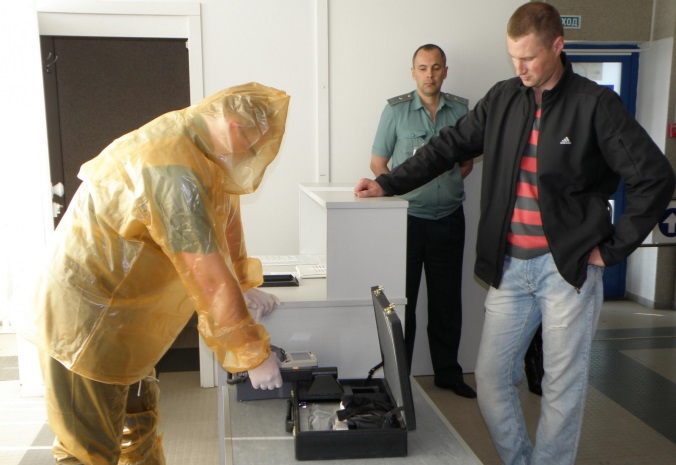 3
Custom authorities training
Customs control of nuclear and radioactive materials educational centers
Russian Customs Academy
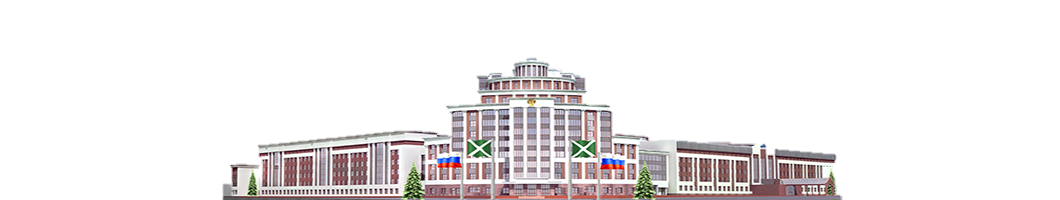 Moscow Educational Center
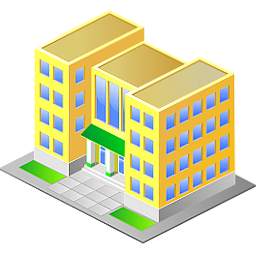 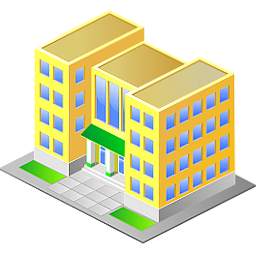 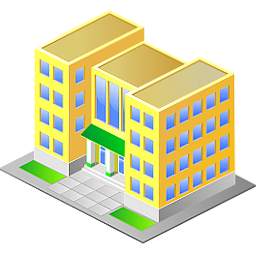 Saint-Petersburg Educational Center
Vladivostok Educational Center
Rostov-on-Don Educational Center
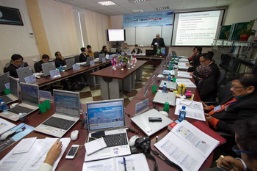 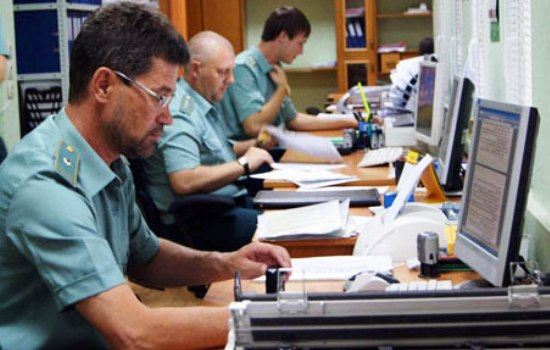 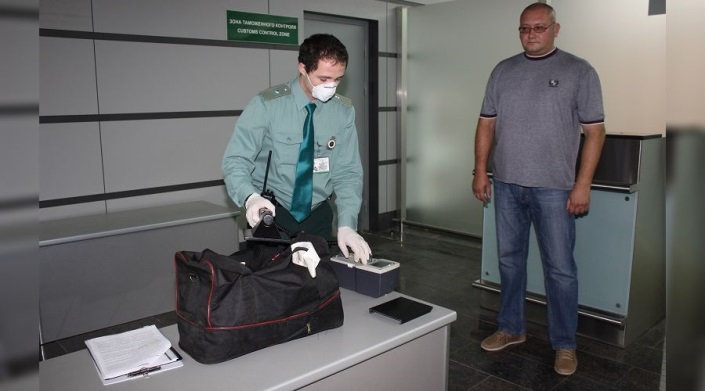 4
Equipment at border crossings
Radiation Portal Monitors
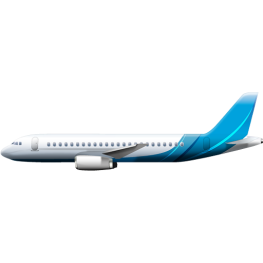 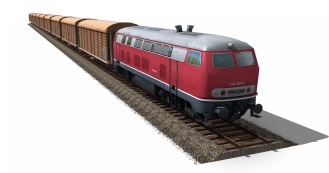 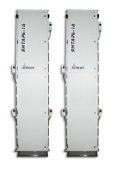 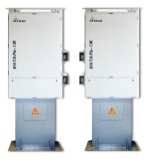 2000
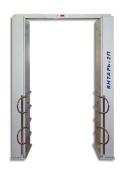 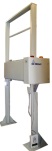 Hand Held Equipment
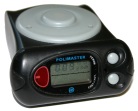 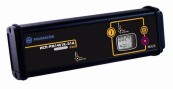 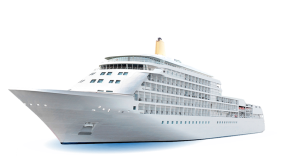 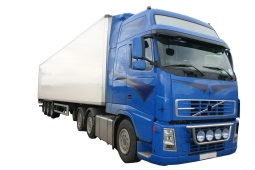 7000
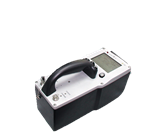 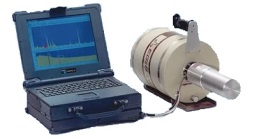 5
System of acquisition and analyzing data on alarms of PRM’s
Federal Customs Service 
Control Center of customs control of nuclear and radioactive materials
Border Crossings
Customs Main Office
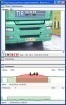 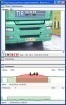 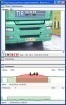 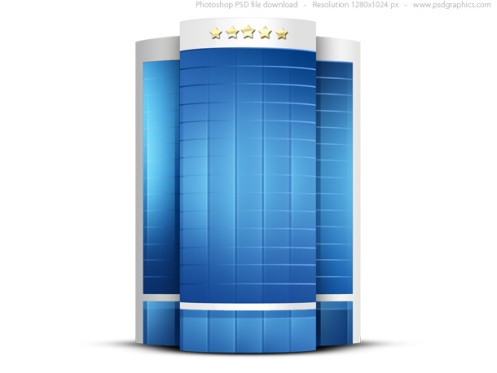 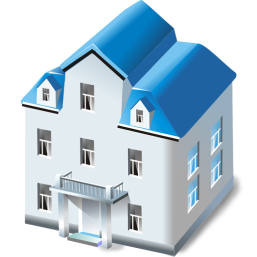 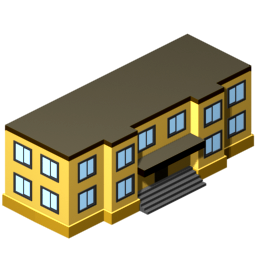 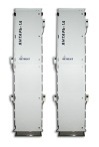 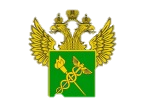 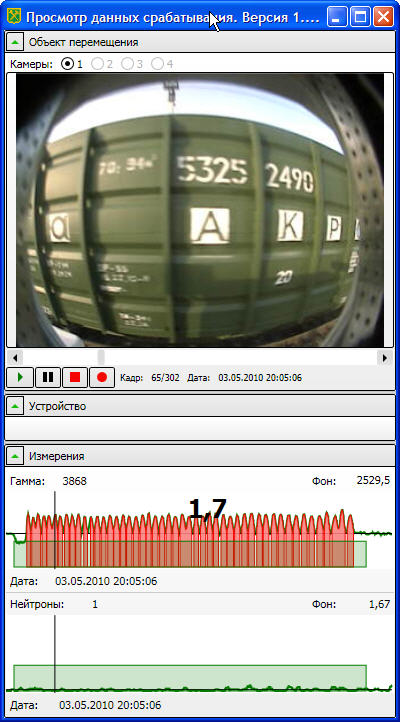 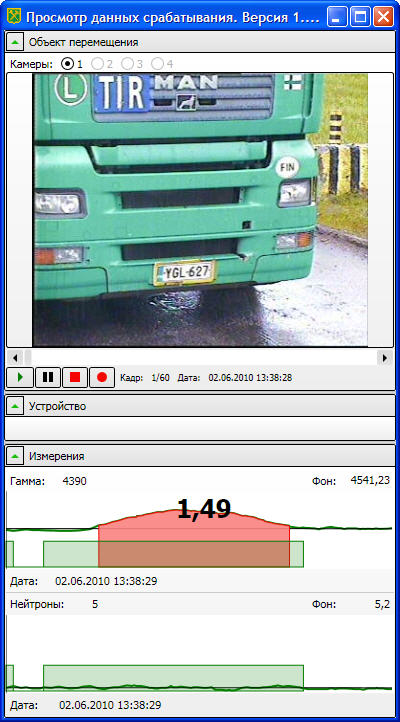 Examples of Alarm information from RPM’s which is sent to Control Center
6
Custom control of nuclear and radioactive materials in Russian Federation
Custom control of nuclear and radioactive materials
Prevention of illicit trafficking of
 nuclear and radioactive materials 
across the border
Objective monitoring of legal shipments of nuclear and radioactive materials
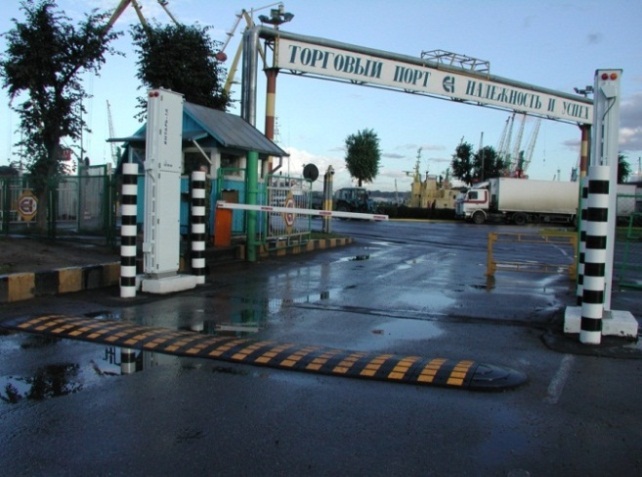 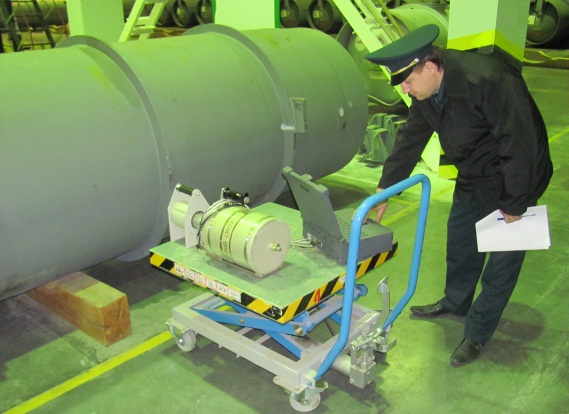 7
Prevention of illicit trafficking of nuclear and radioactive materials across the border
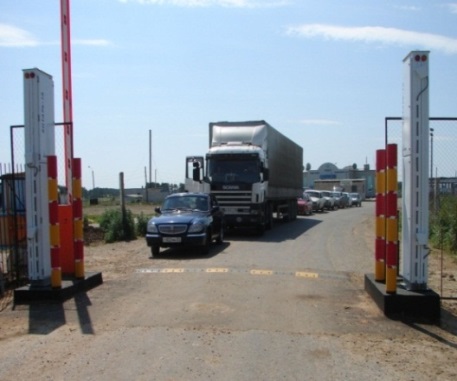 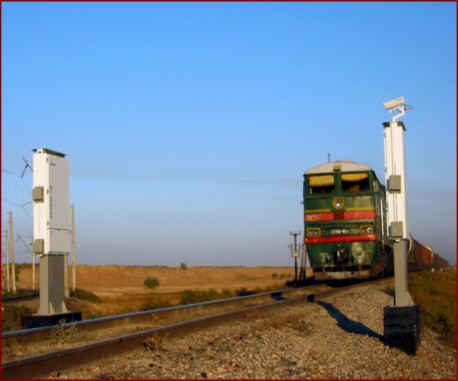 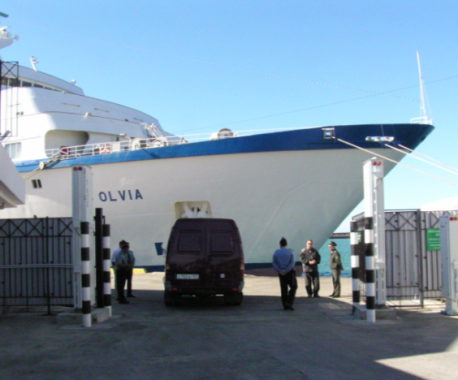 Vehicle
Railway
Seaports
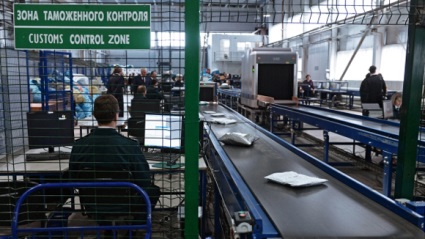 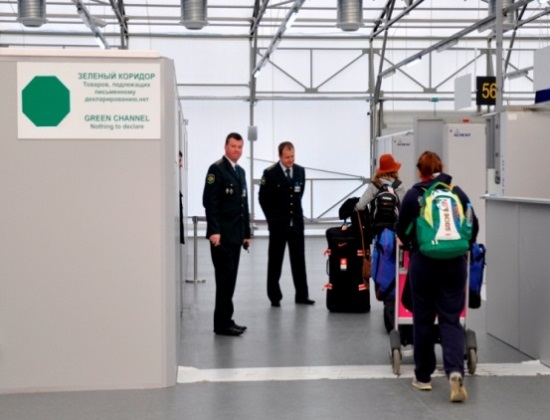 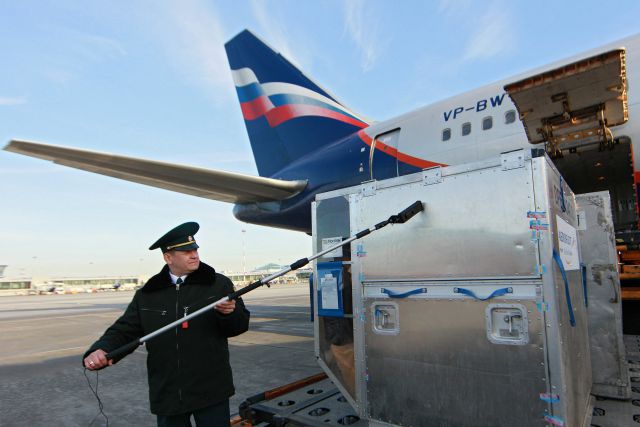 Post terminals
Pedestrians
Airports
8
Technique of prevention of illicit traffickingCustoms Inspection
Information
From
Special
Services
RPM Alarm
Radiation
Hazard
Signs
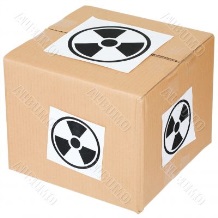 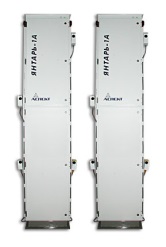 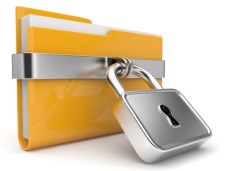 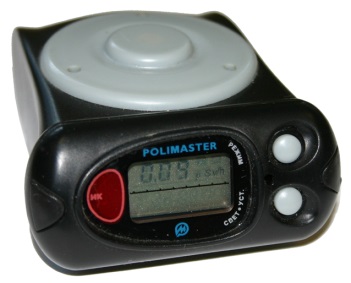 Customs
Inspection
Procedure
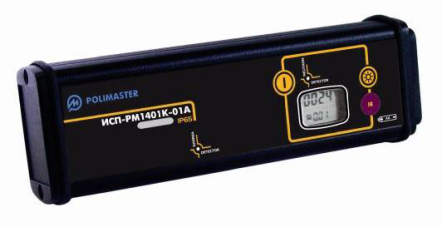 Front line officers are responsible for this procedure
During this procedure cargo compartments, luggage, package, etc. are NOT OPENED
9
Technique of prevention of illicit traffickingDeep Customs Inspection
 Dose Rate > 1 µSv/h
 Dose Rate < 1 µSv/h
Information
From
Special
Services
Neutron emission
detected
α, pollution
detected
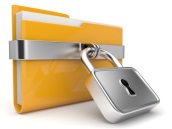 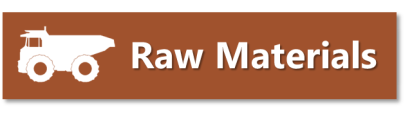 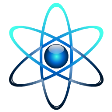 Local source
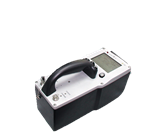 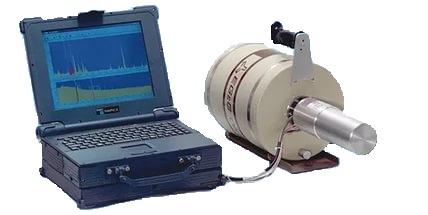 Deep
Customs
Inspection
Procedure
Expert officers are responsible for this procedure
During this procedure cargo compartments, luggage, package, etc. are OPENED
10
Customs control of legal shipments
This type of control always carried out in special warehouses in the customs control zone
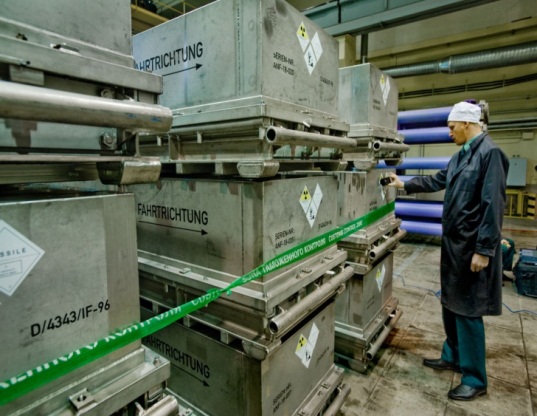 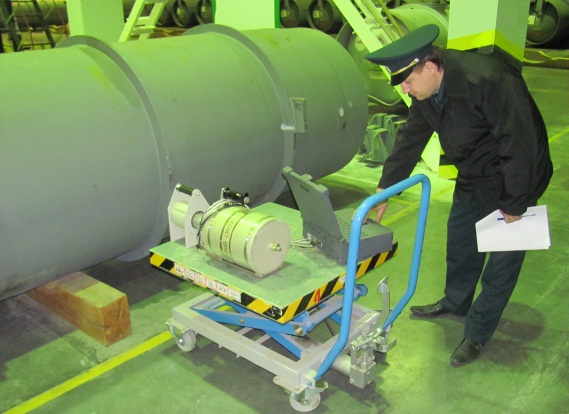 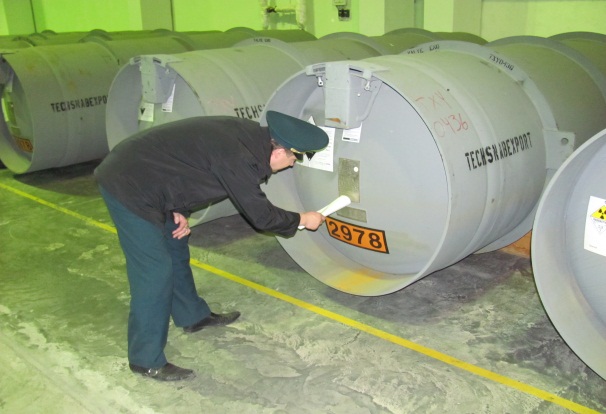 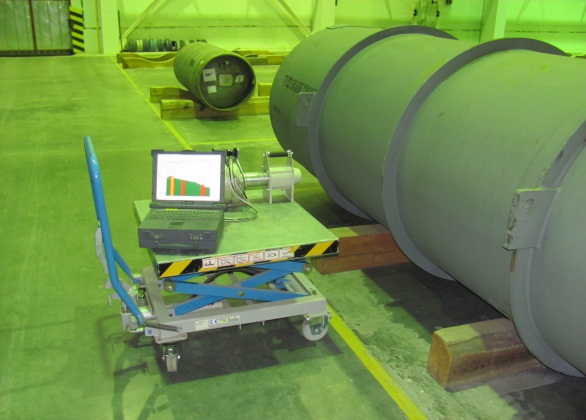 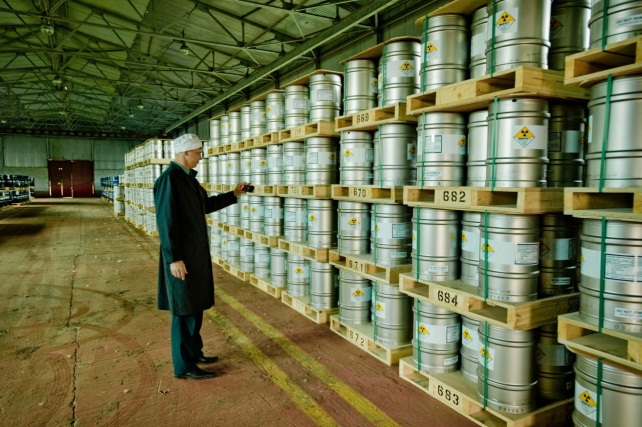 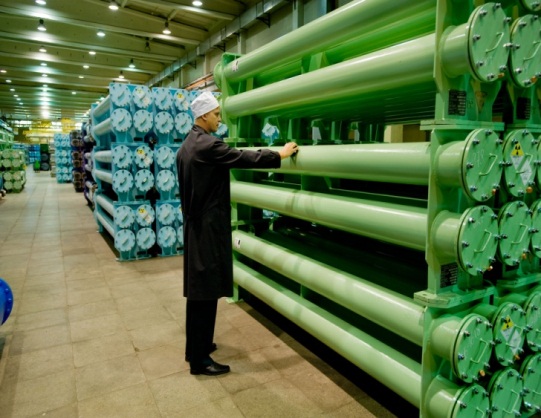 Expert officers are responsible for this type of control
11
Training and exercises
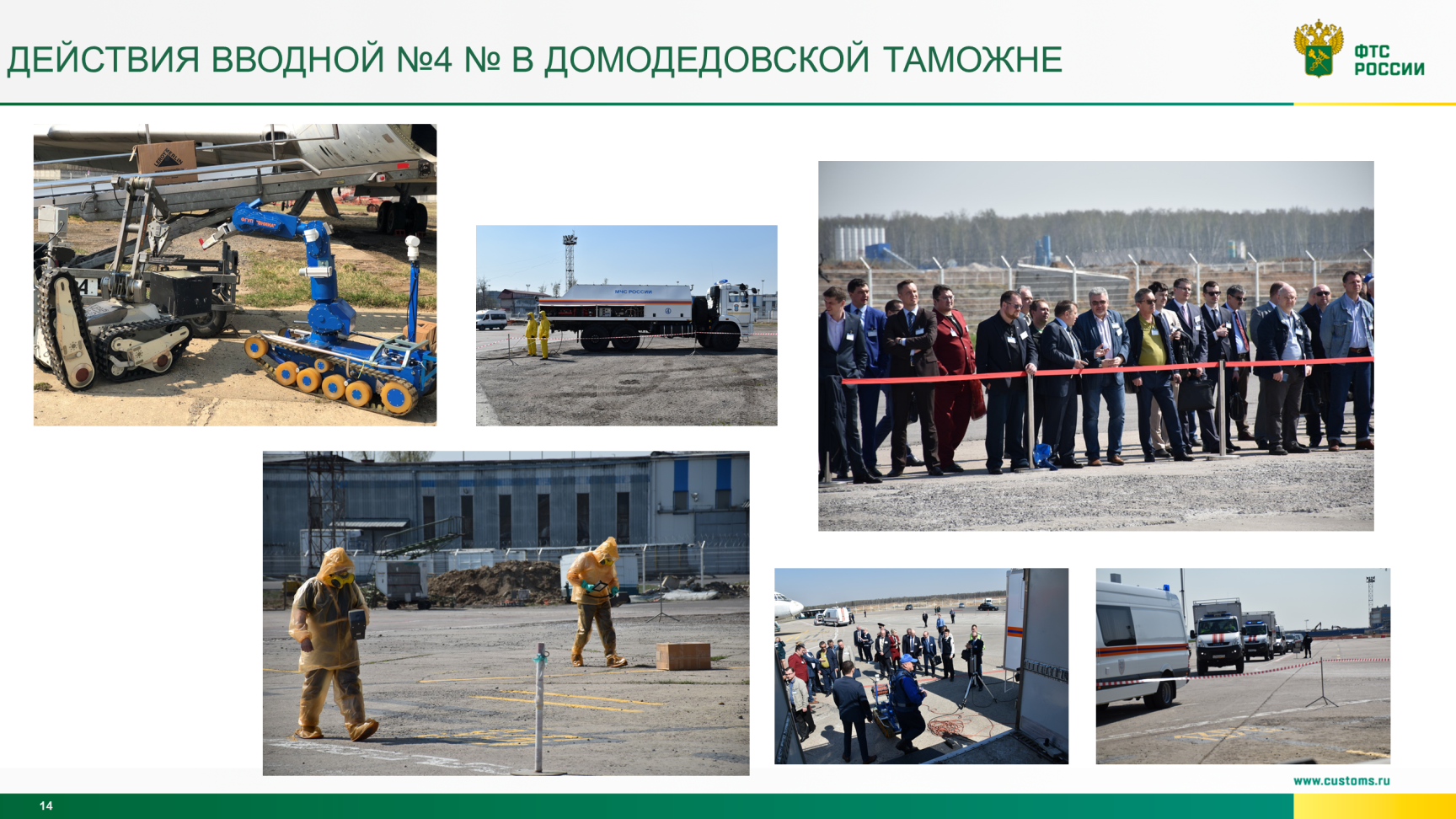 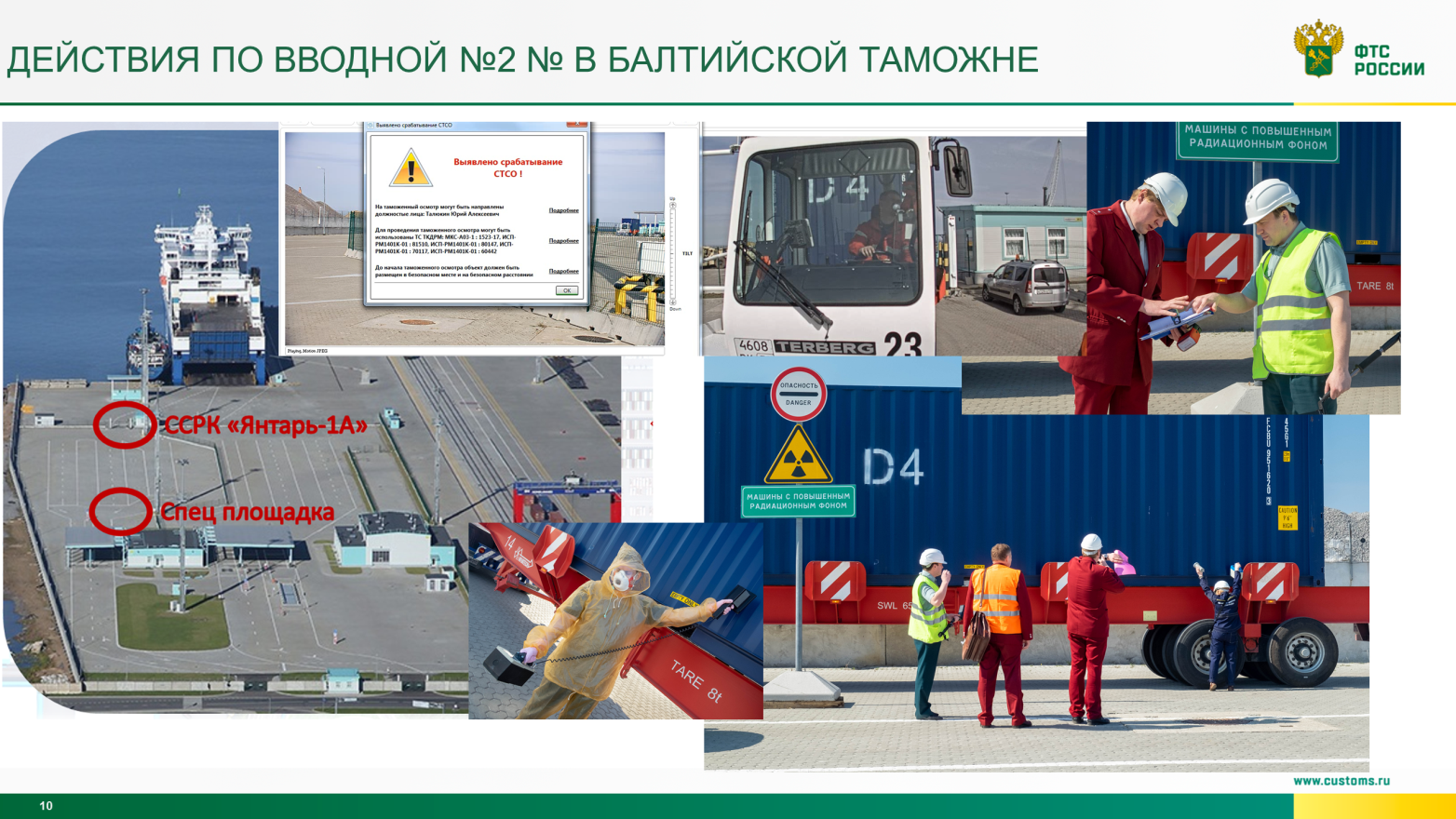 12
International cooperation
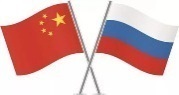 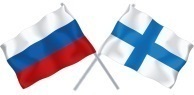 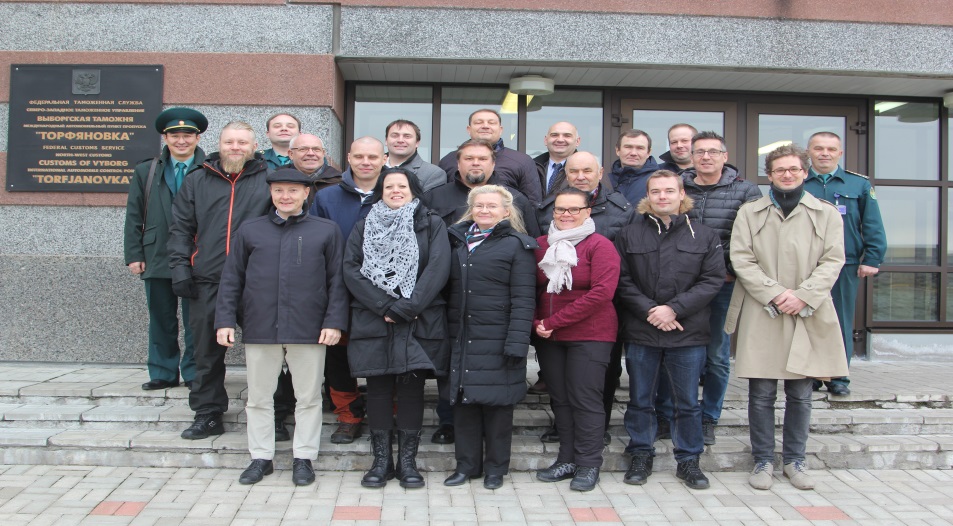 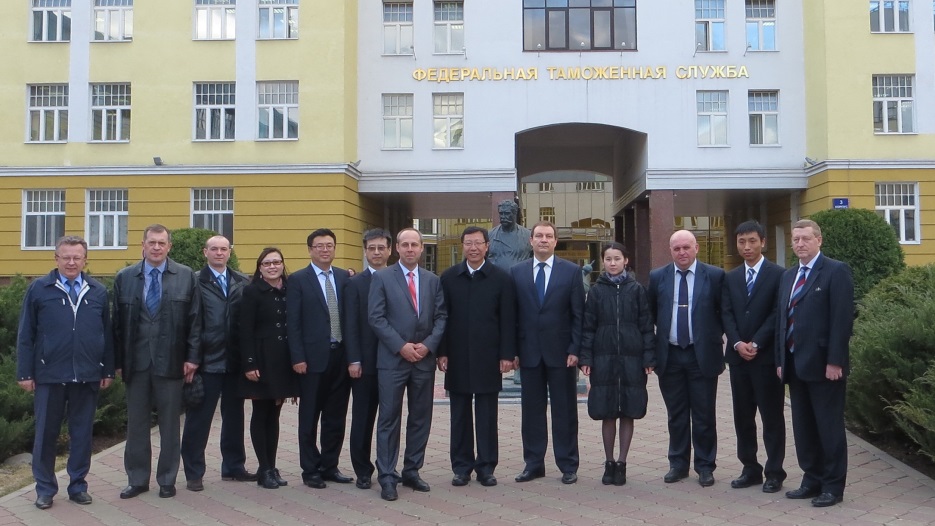 Work groups meetings are held every year
13
International cooperation
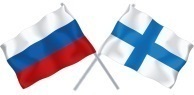 Joint Russian-Finnish exercises in Vaalimaa, Finland
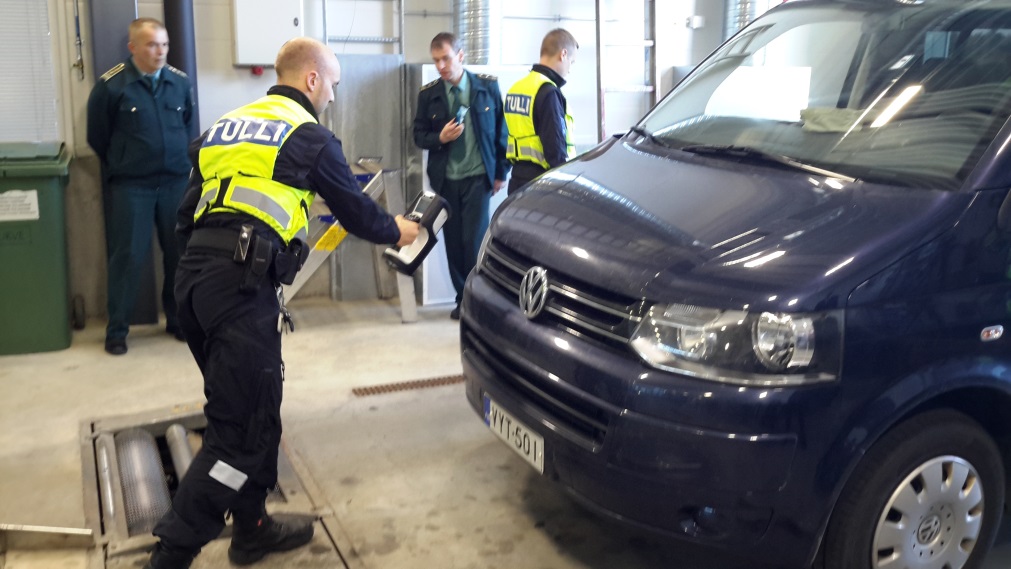 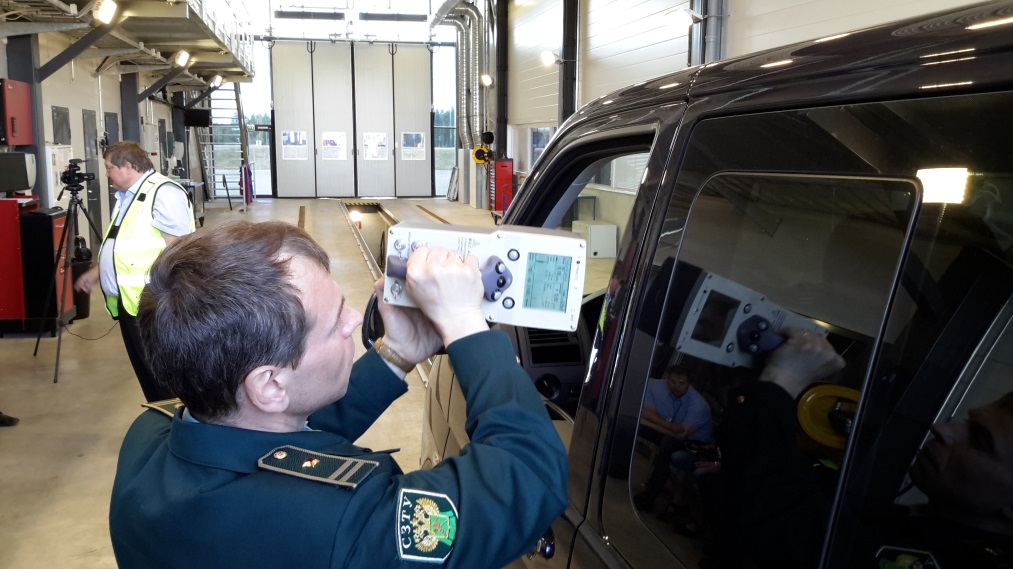 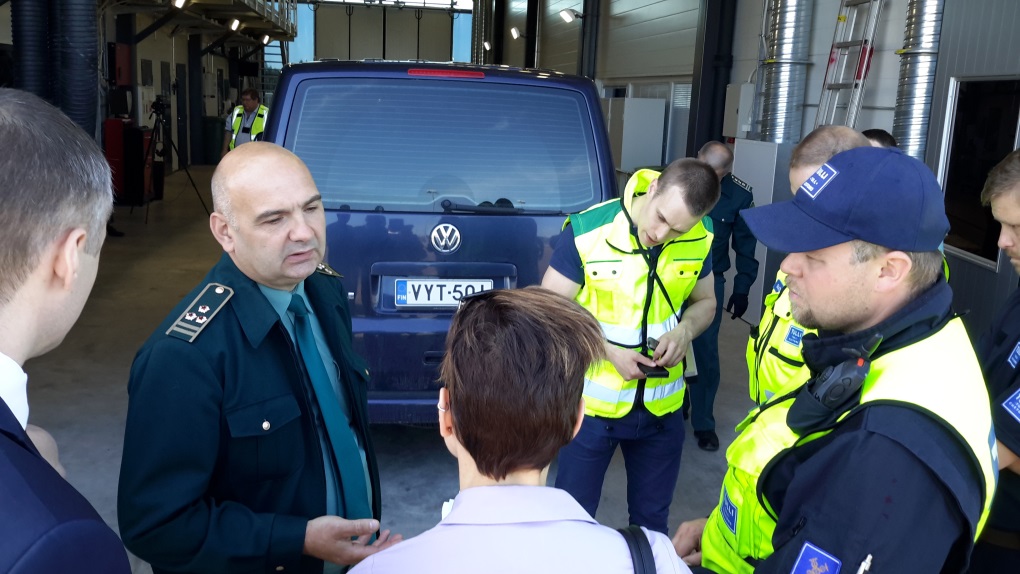 14
International cooperation
Joint Russian-Chines exercises in Blagoveschensk, Zabaykalsk, Russia 
Heihe, Manchulia, China
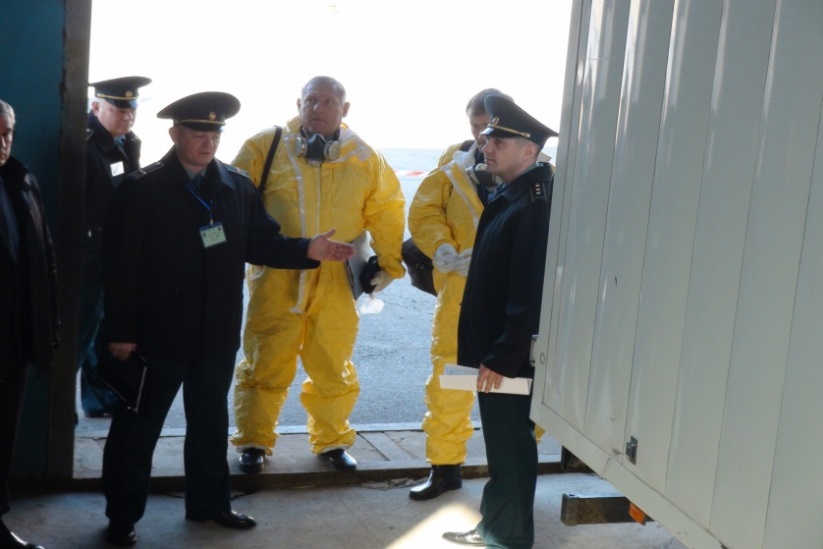 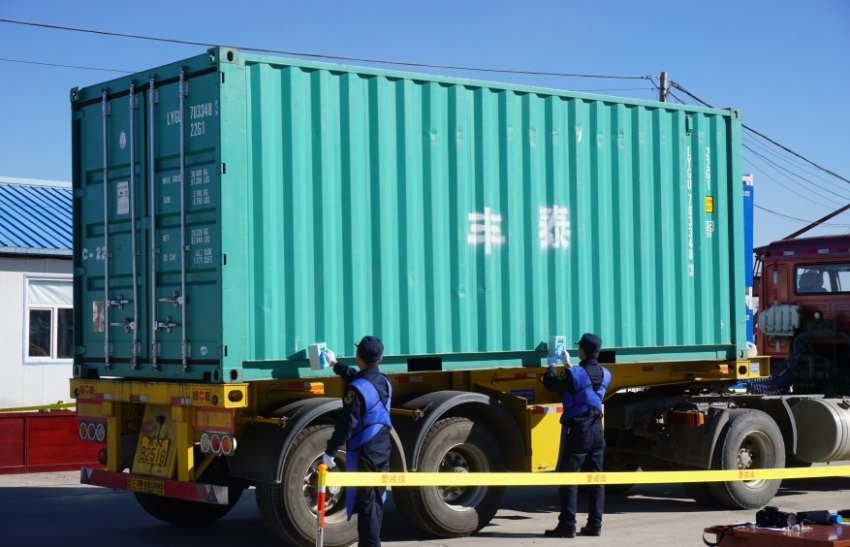 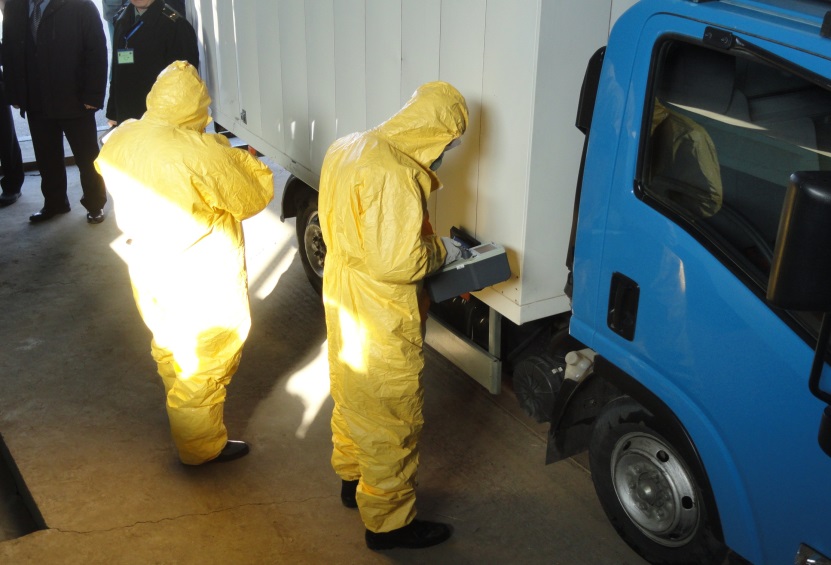 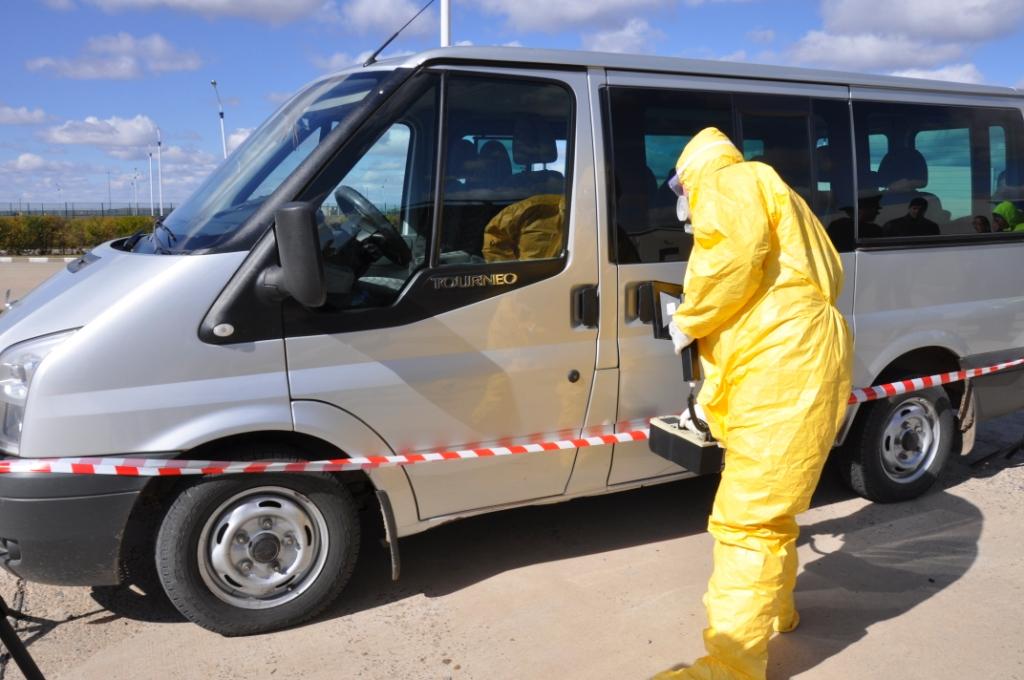 15
International cooperation
IAEA regional courses on radiation detection methods for front line and expert officers
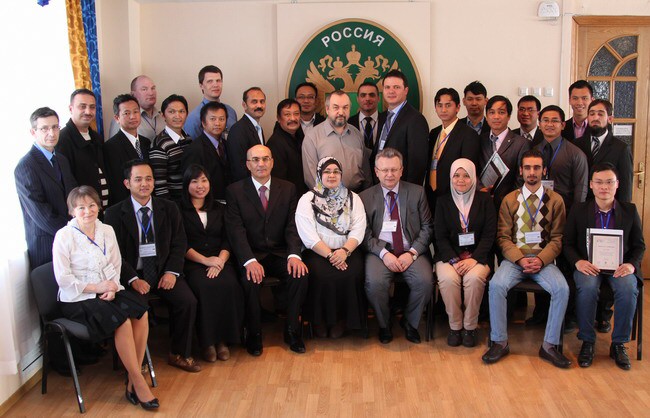 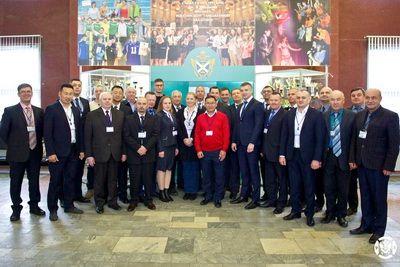 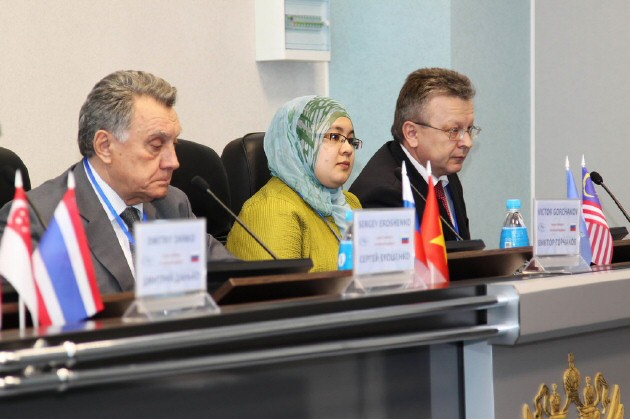 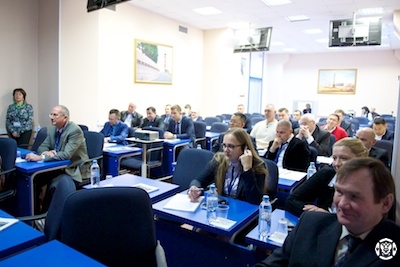 16